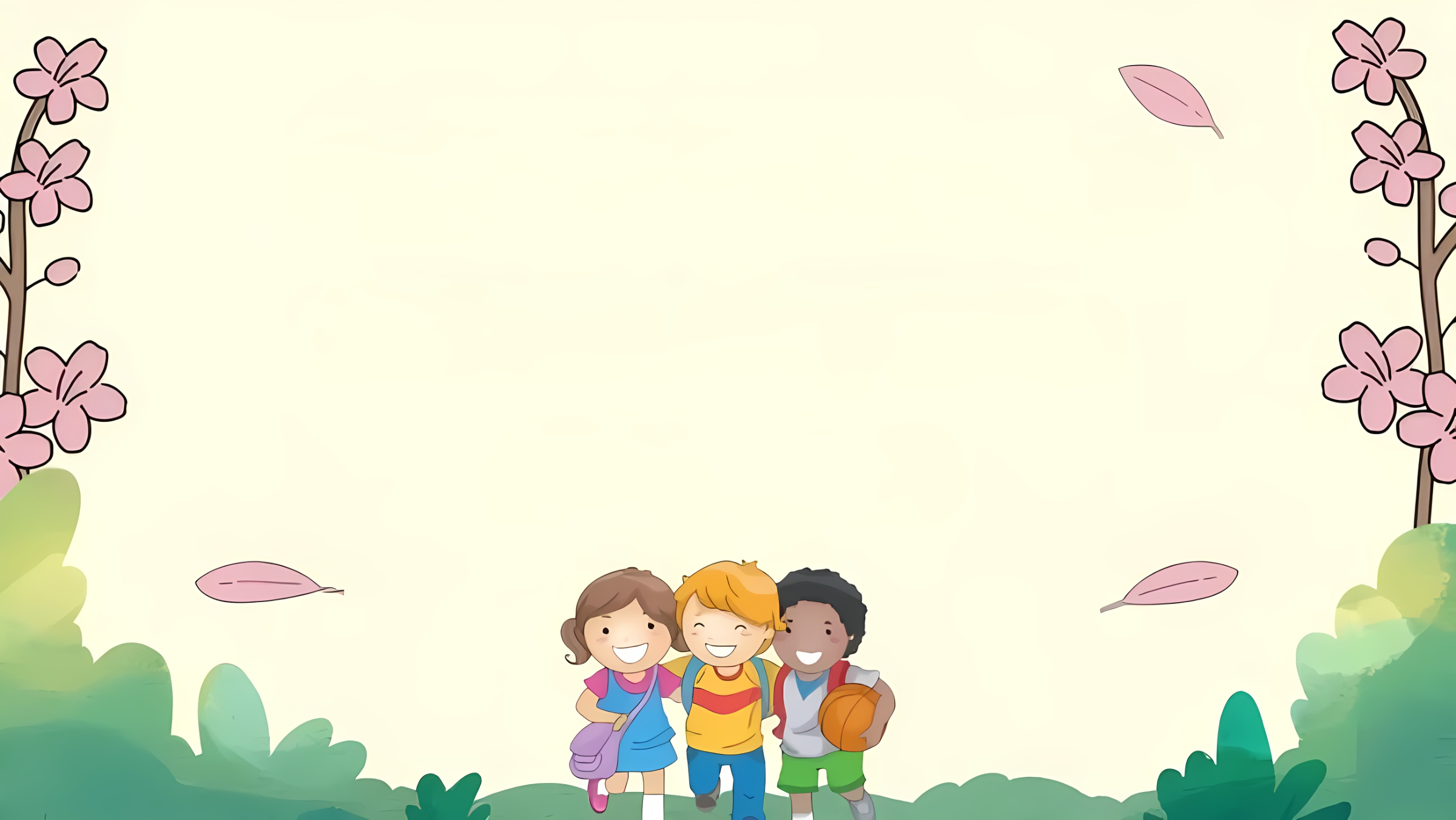 Chào mừng quý thầy cô và các em học sinh 
đến với tiết học hôm nay
Tính:
34 + 2 = ?
36
10 + 20 = ?
30
13 + 3 = ?
16
Bài 31: Phép trừ 
số có hai chữ số 
cho số có một chữ số
Khám phá
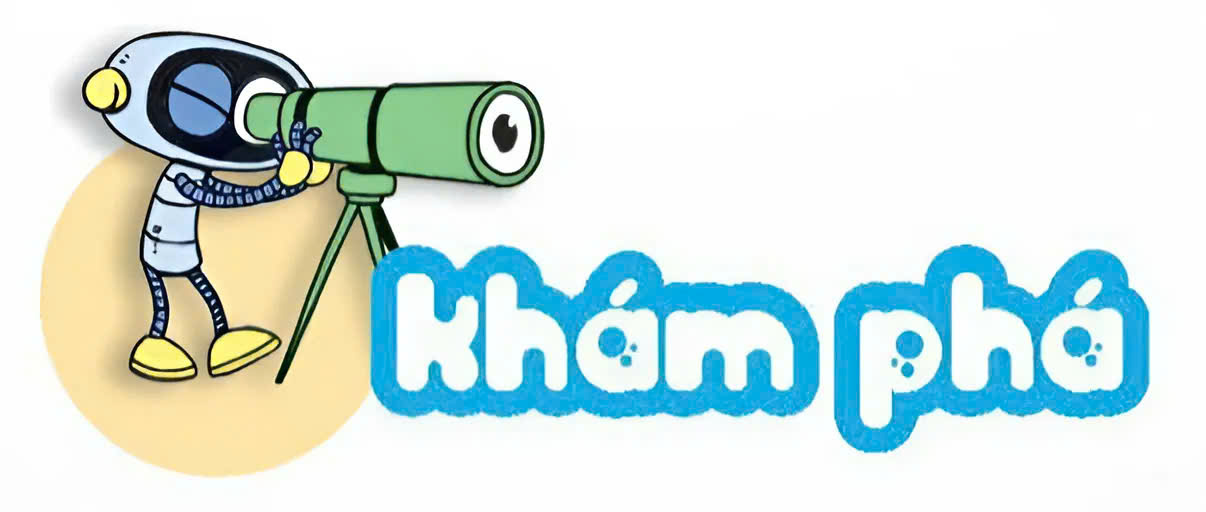 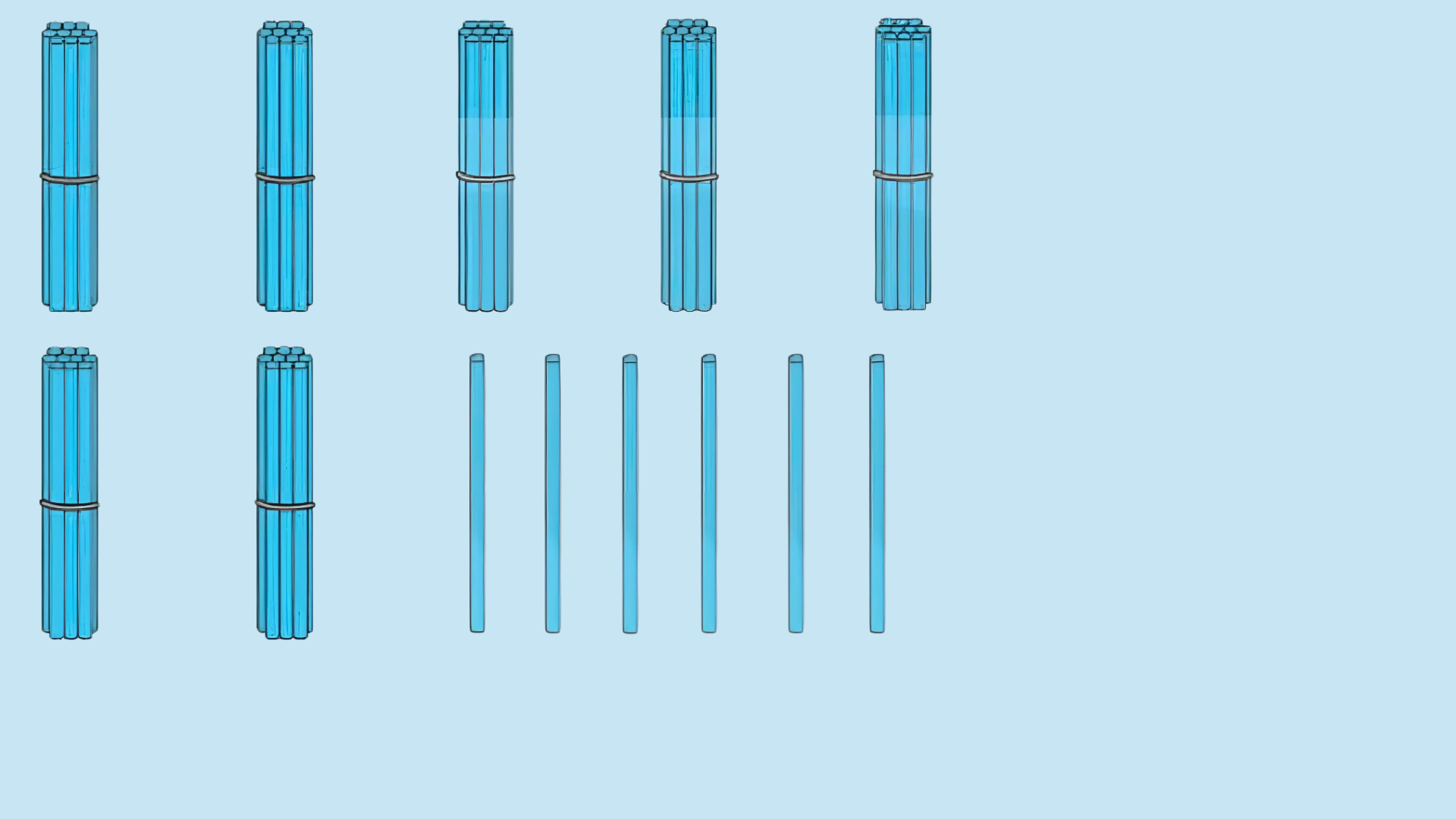 7
6
_
5
1
76 – 5 = 71
7
6
5
7
7
1
Trừ 
số có hai chữ số cho 
số có một chữ số
Số đơn vị trừ số đơn vị, giữ nguyên số chục
Tính nhẩm
Bước 1: Đặt tính
Viết số chục thẳng với số chục, số đơn vị thẳng với số đơn vị
Đặt tính 
rồi tính
Bước 2: Tính
Thực hiện từ phải sang trái, bắt đầu từ số đơn vị
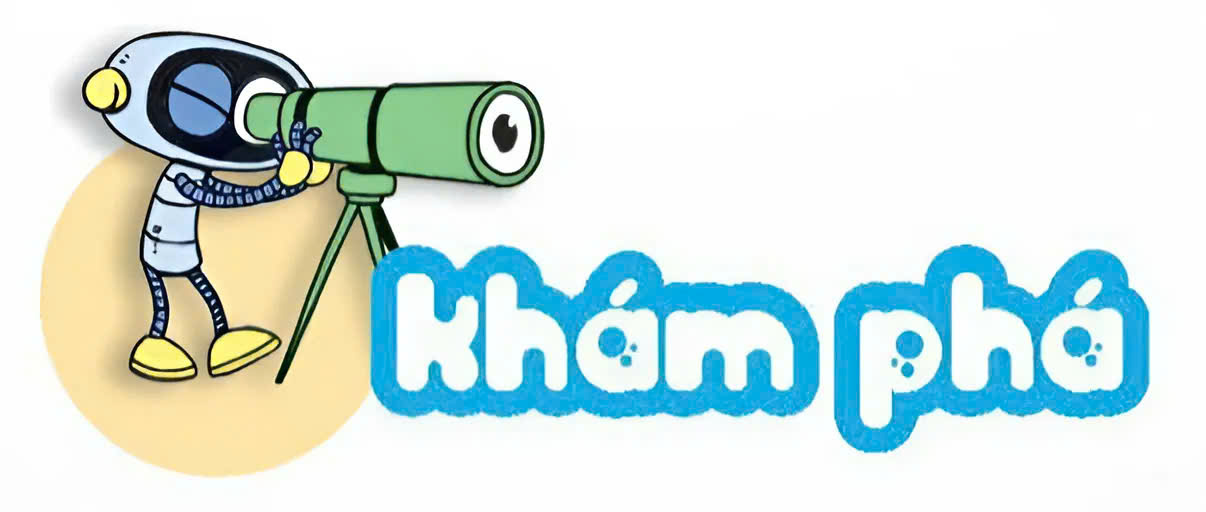 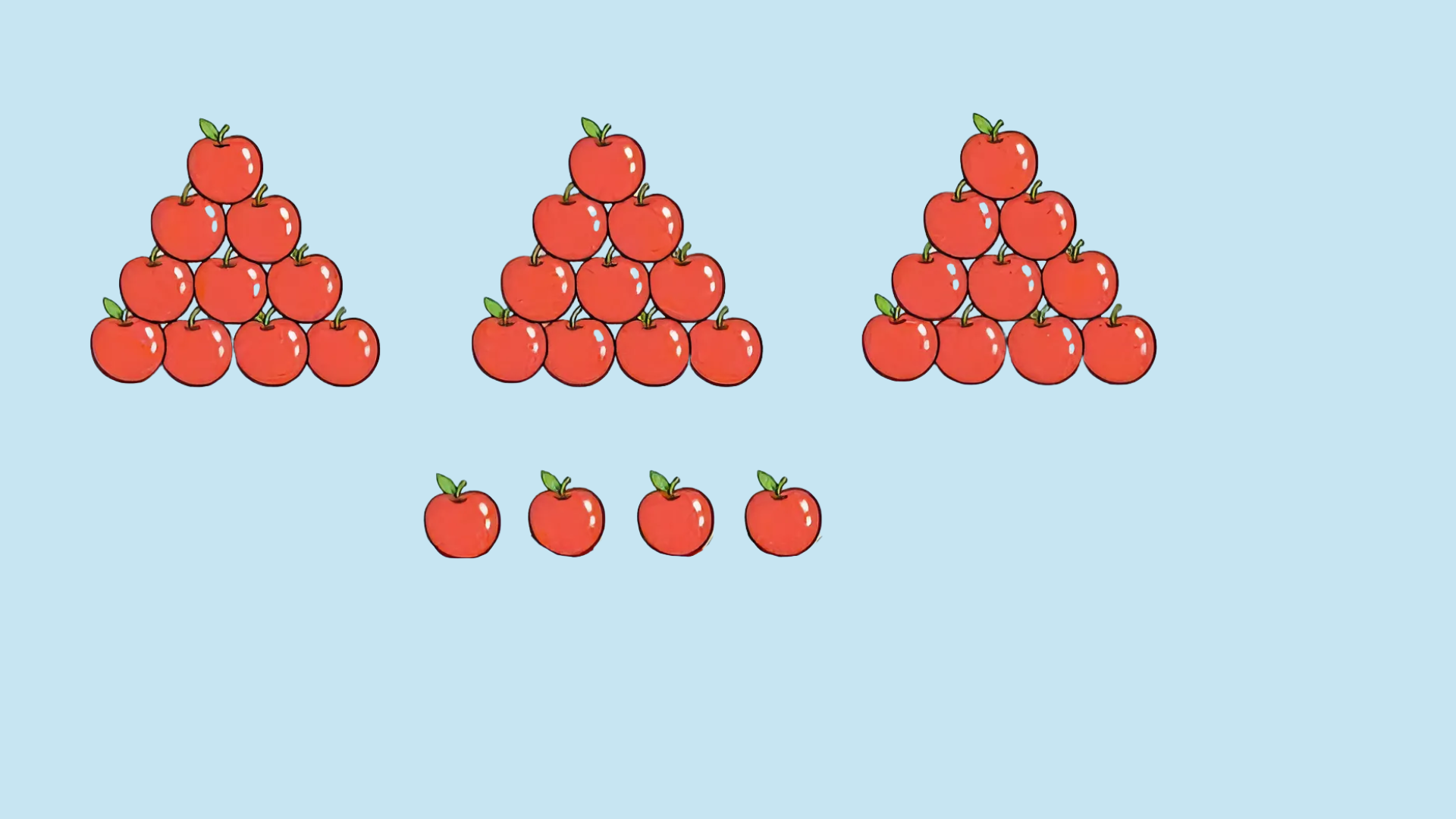 3
4
_
4
34 – 4 = 30
3
4
3
4
0
3
0
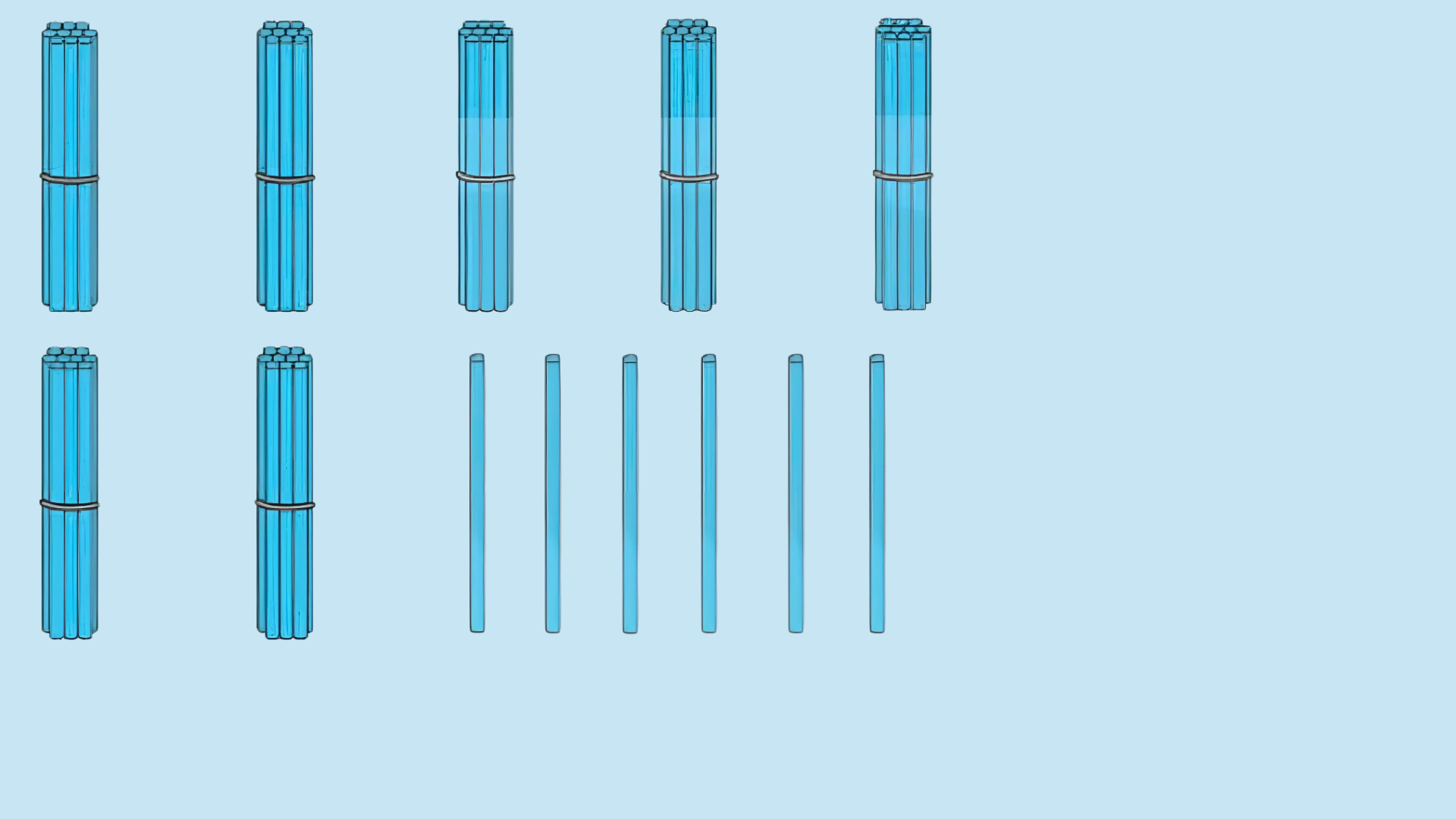 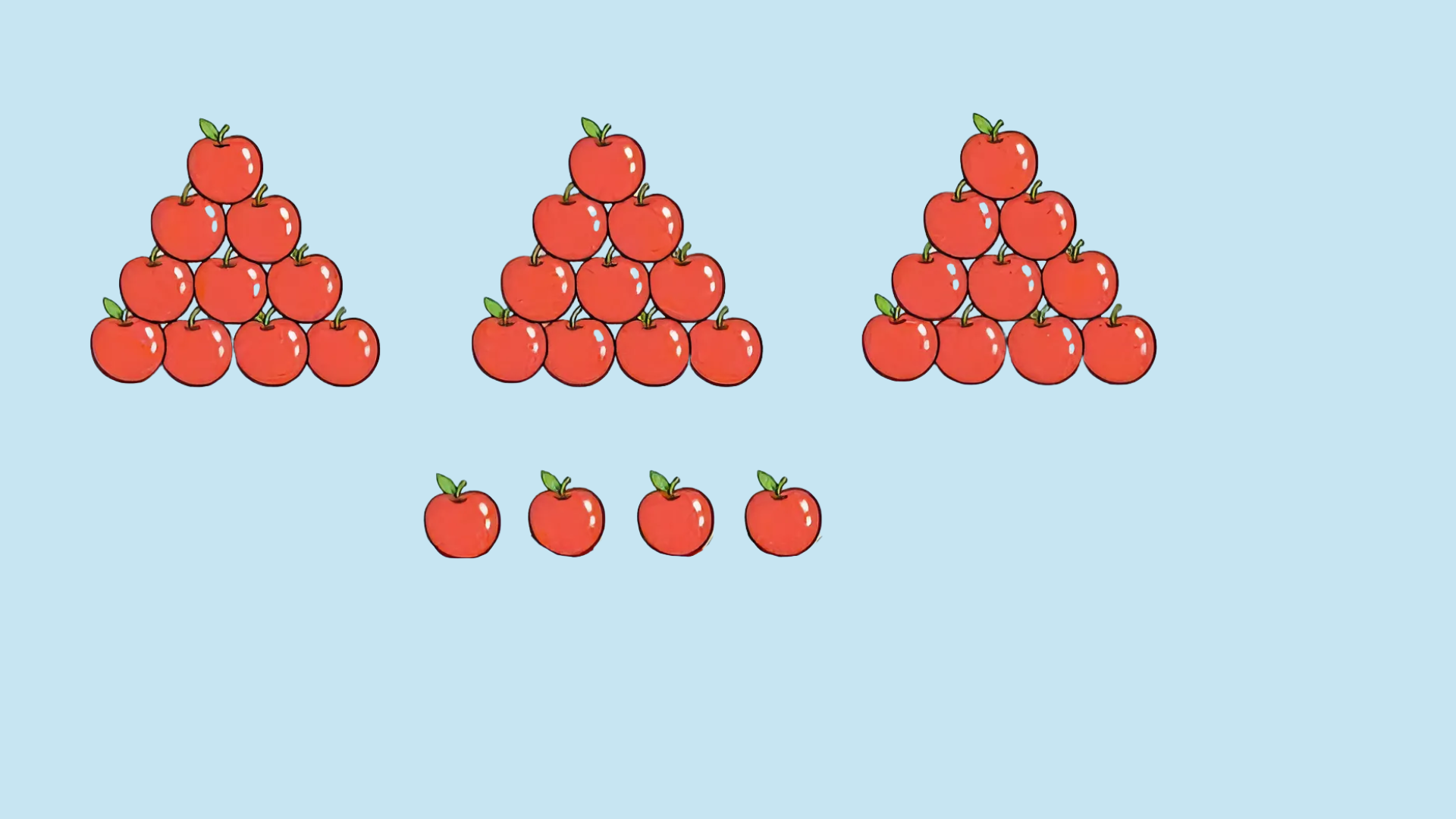 34 – 4 = 30
76 – 5 = 71
Hoạt động
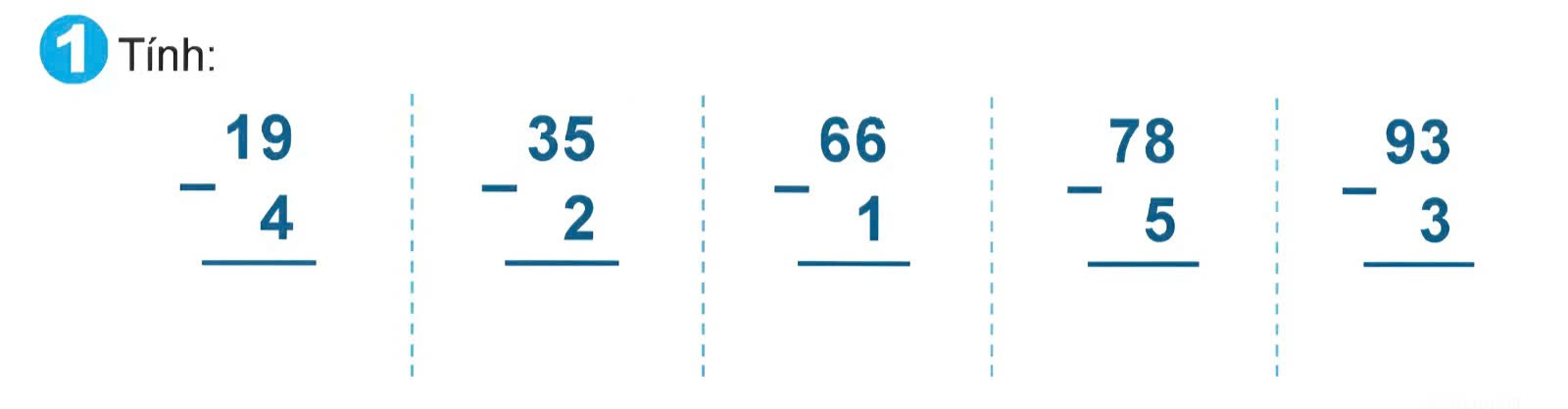 15
33
65
73
90
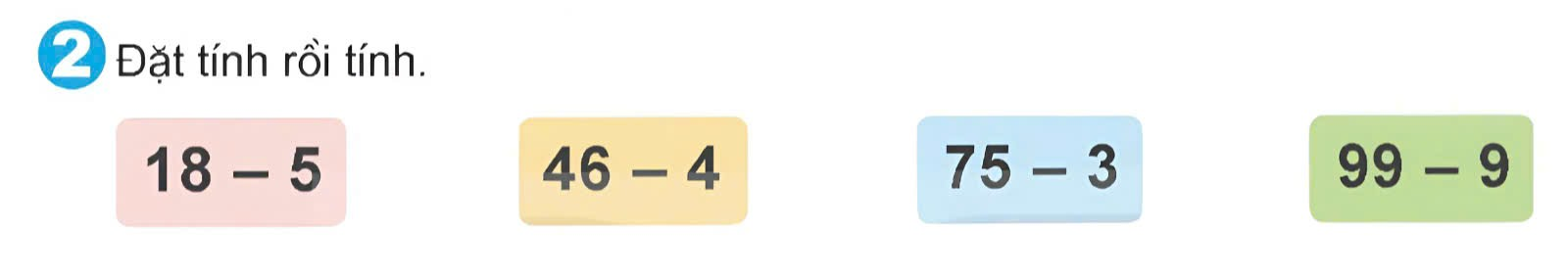 Trừ 
số có hai chữ số cho 
số có một chữ số
Bước 1: Đặt tính
Viết số chục thẳng với số chục, số đơn vị thẳng với số đơn vị
Đặt tính 
rồi tính
Bước 2: Tính
Thực hiện từ phải sang trái, bắt đầu từ số đơn vị
Bài 3: Tìm chỗ đỗ cho xe ô tô
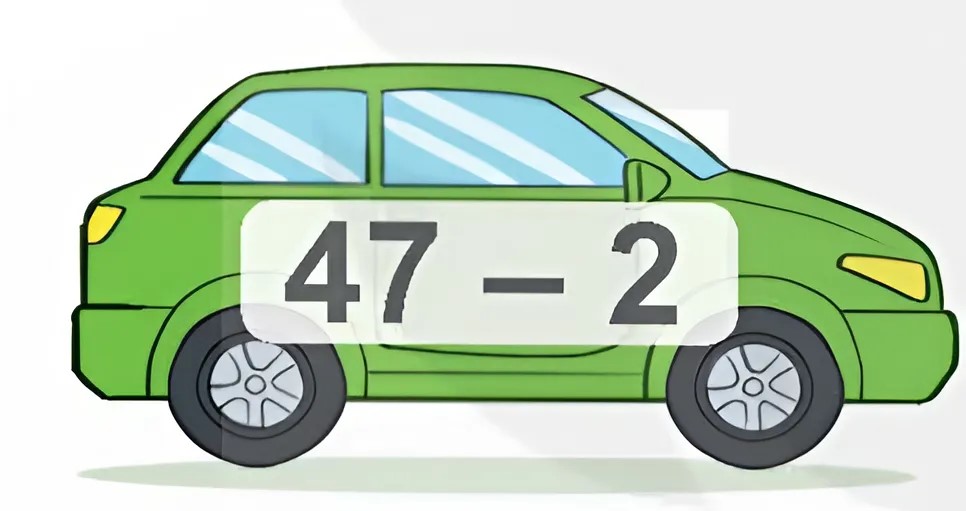 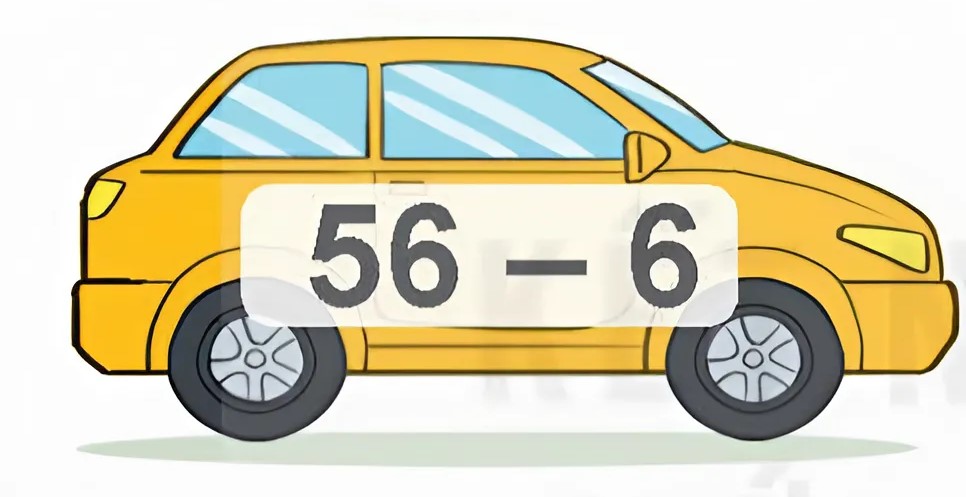 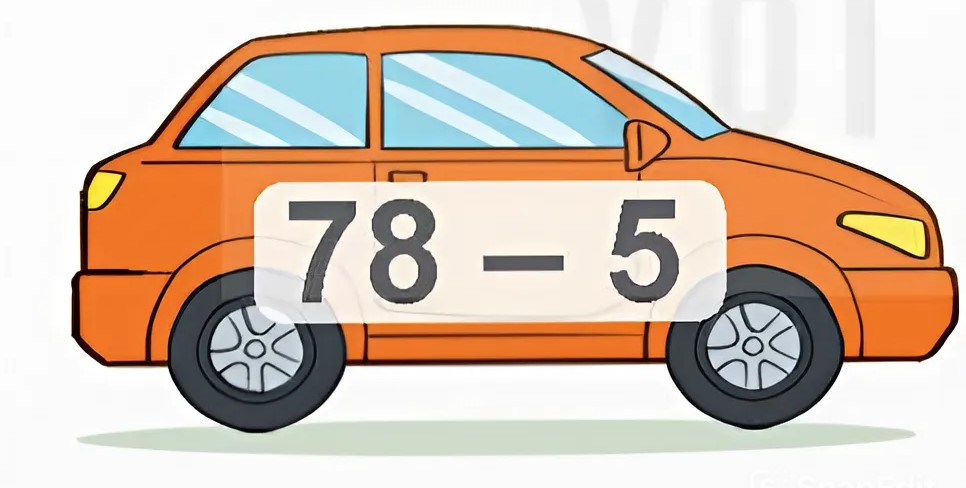 Bài 3: Tìm chỗ đỗ cho xe ô tô
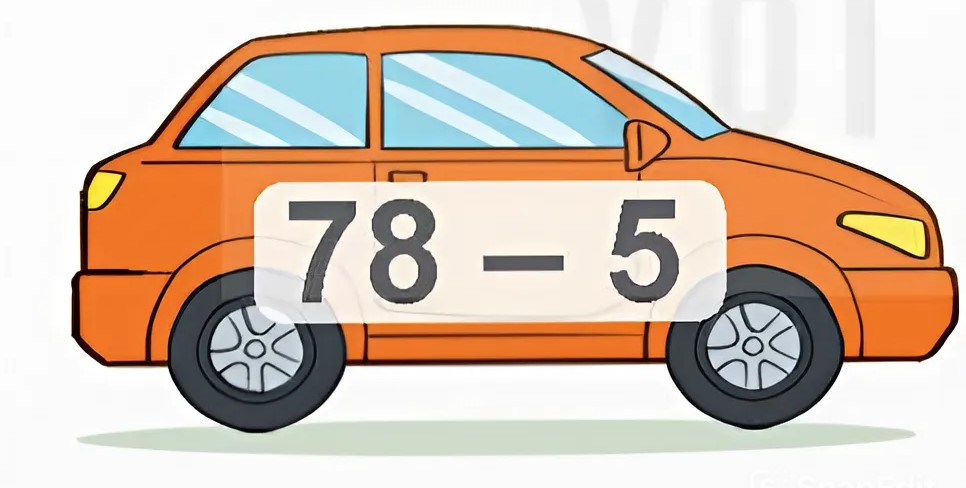 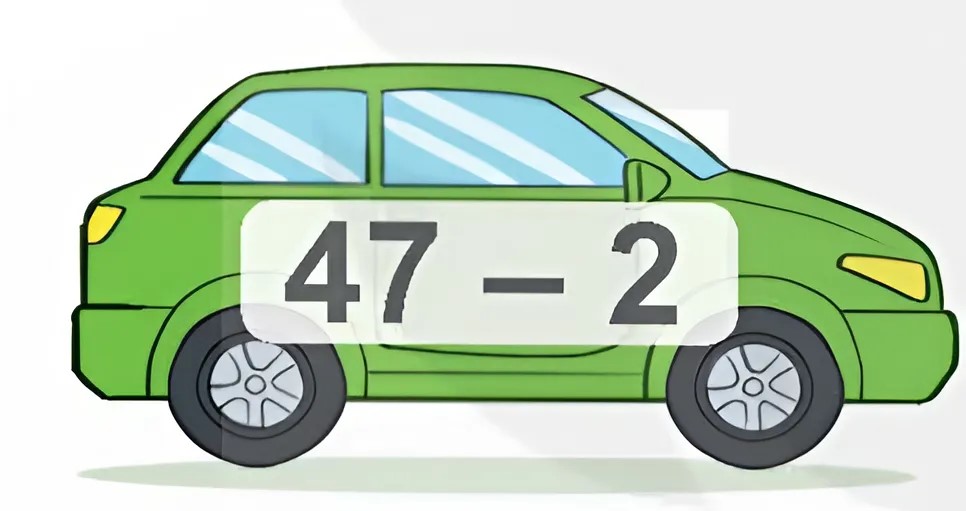 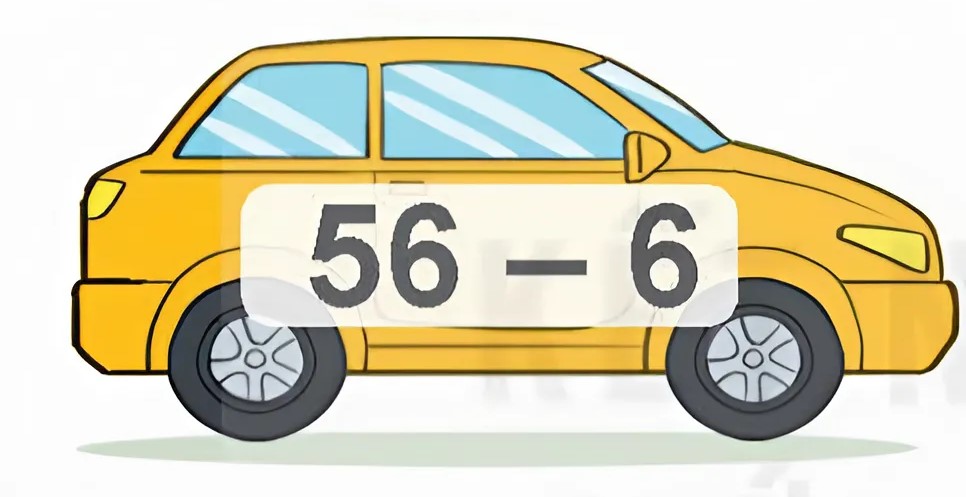 Bài 4: Một xe buýt chở 29 hành khách. Đến bến đỗ có 5 hành khách xuống xe. Hỏi trên xe buýt còn lại bao nhiêu hành khách?
29
29
-
5
24
5
xuống xe
?
-
?
=
?
còn lại
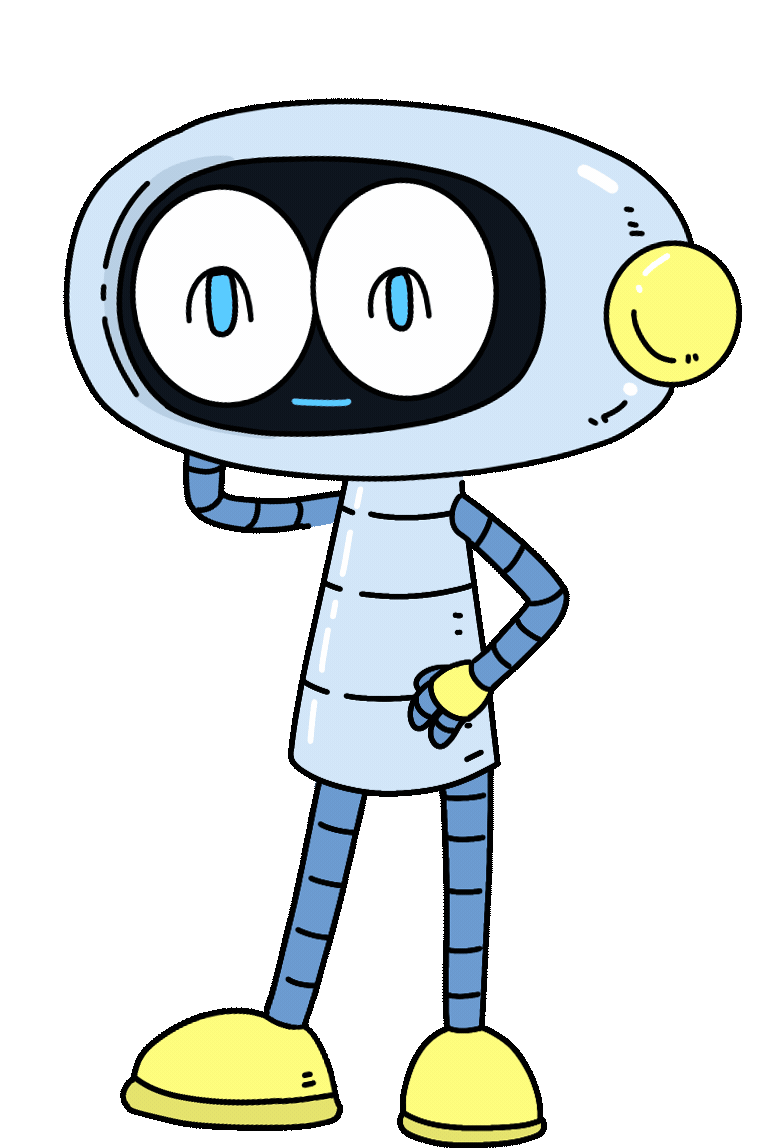 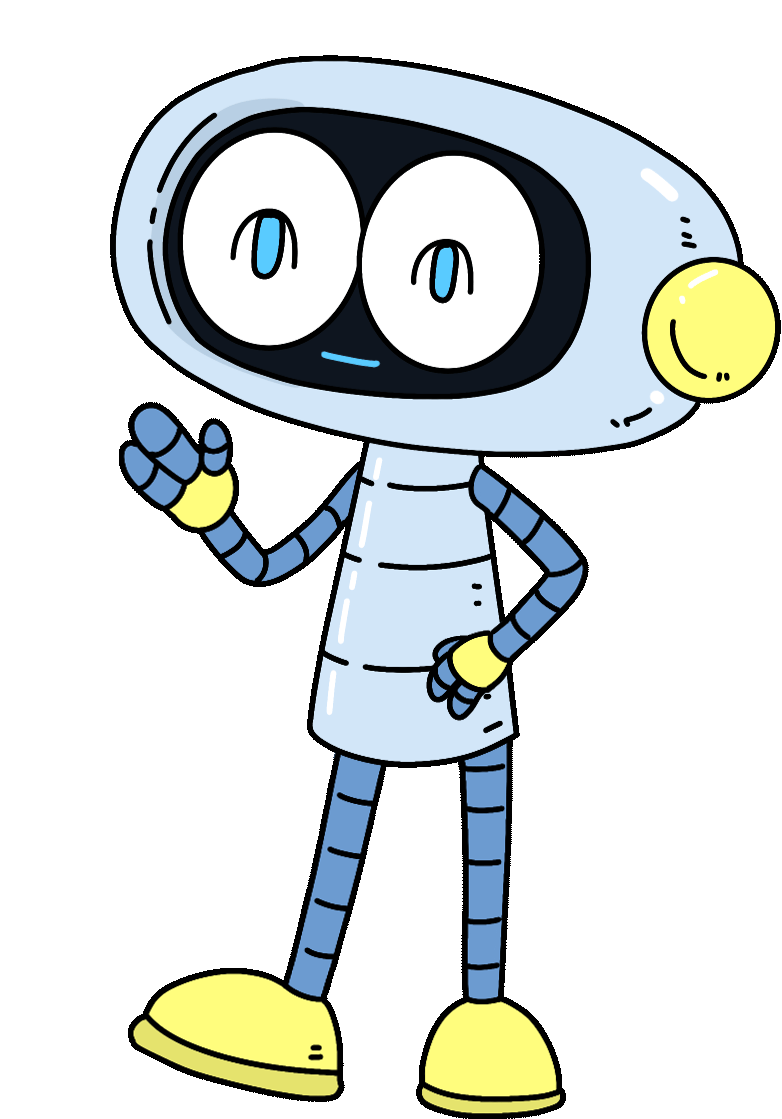 Trừ 
số có hai chữ số cho 
số có một chữ số
Bước 1: Đọc và phân tích bài toán
Viết phép tính dựa vào bài toán có lời văn
Bước 2: Viết phép tính
Tính nhẩm
Số đơn vị trừ số đơn vị, giữ nguyên số chục